Lección 2
En la clase
el borrador
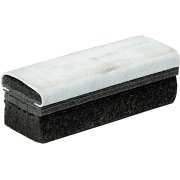 la calculadora
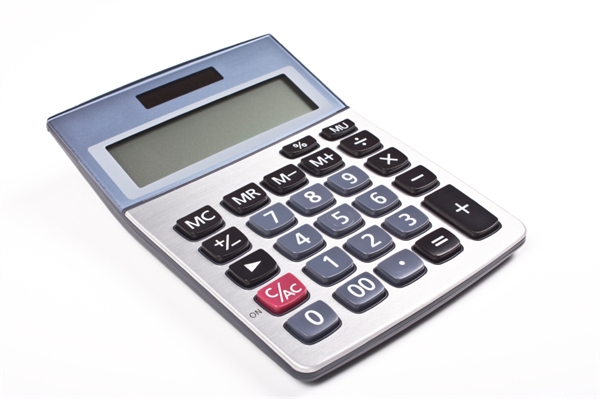 el curso/la materia
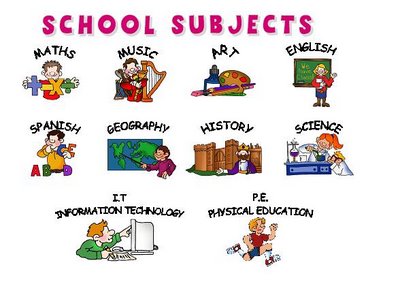 el/la compañero/a de clase
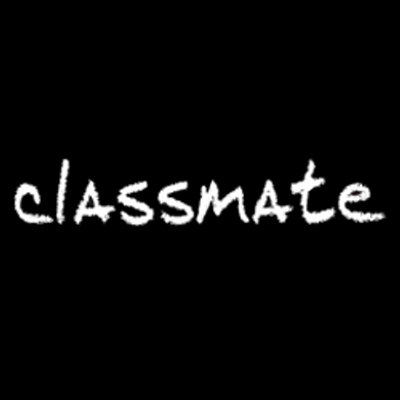 el/la compañero/a de cuarto
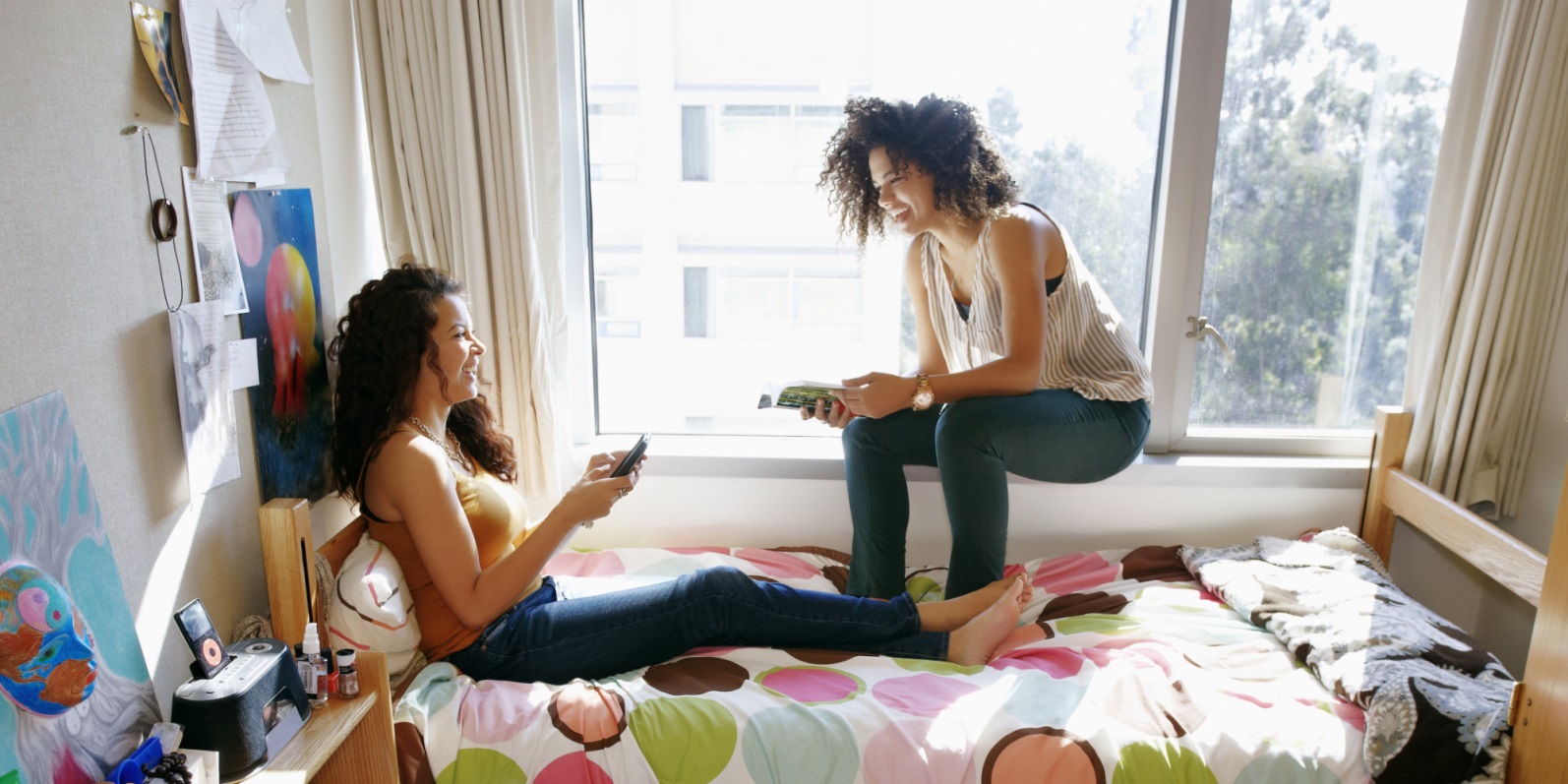 el escritorio
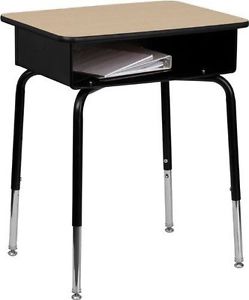 el/la estudiante
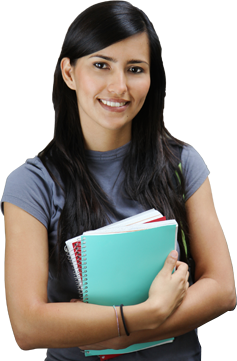 el/la profesor/a
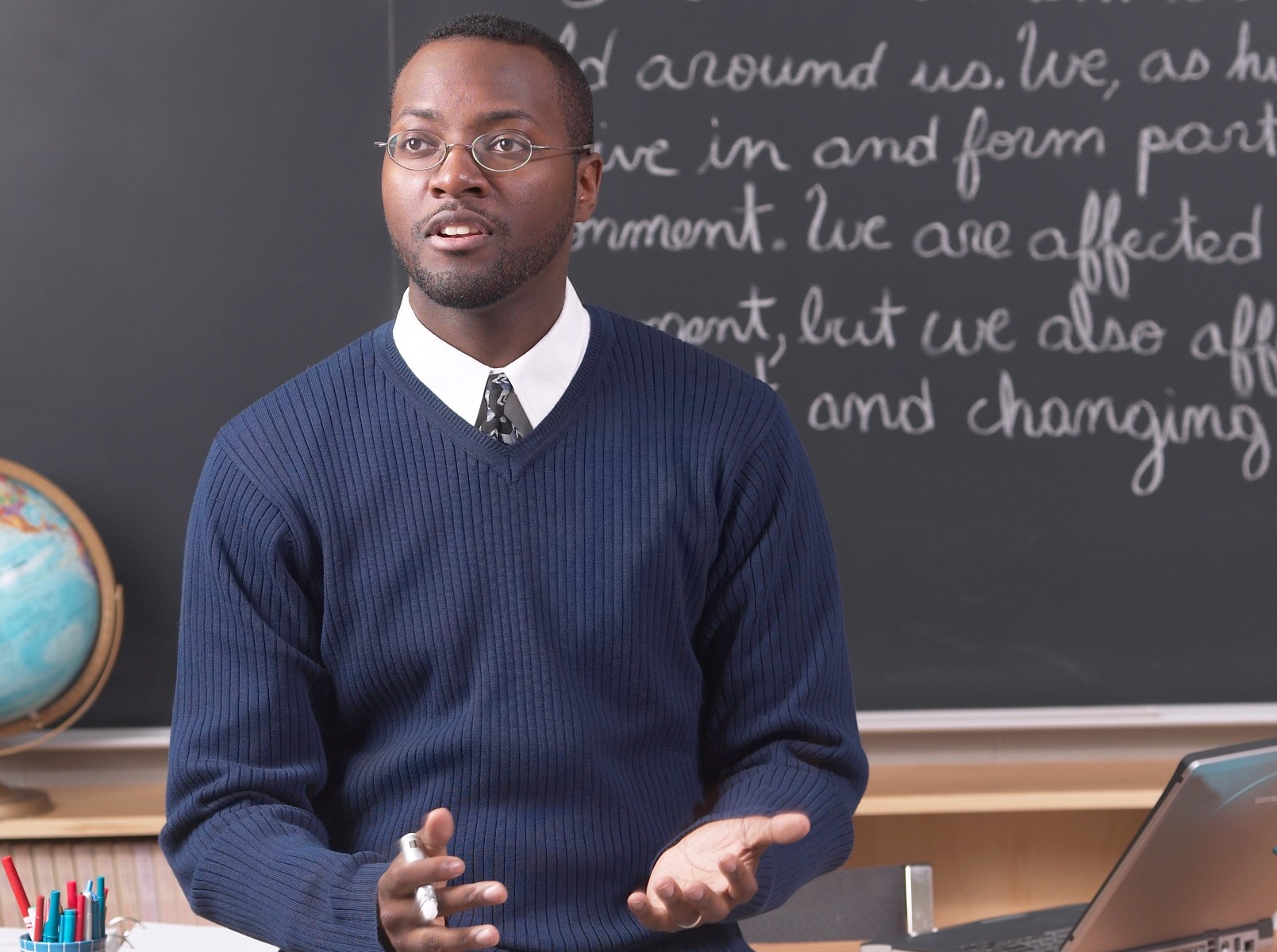 el examen
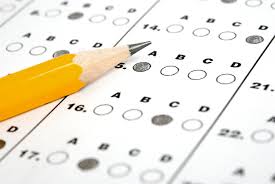 el horario
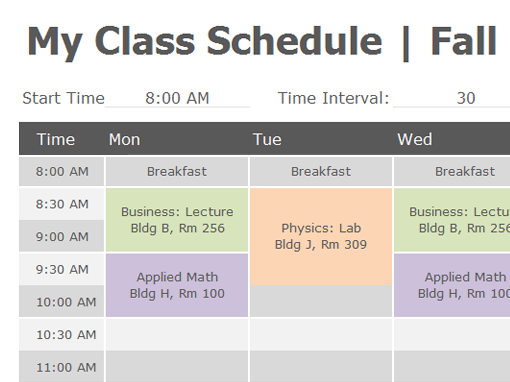 el libro
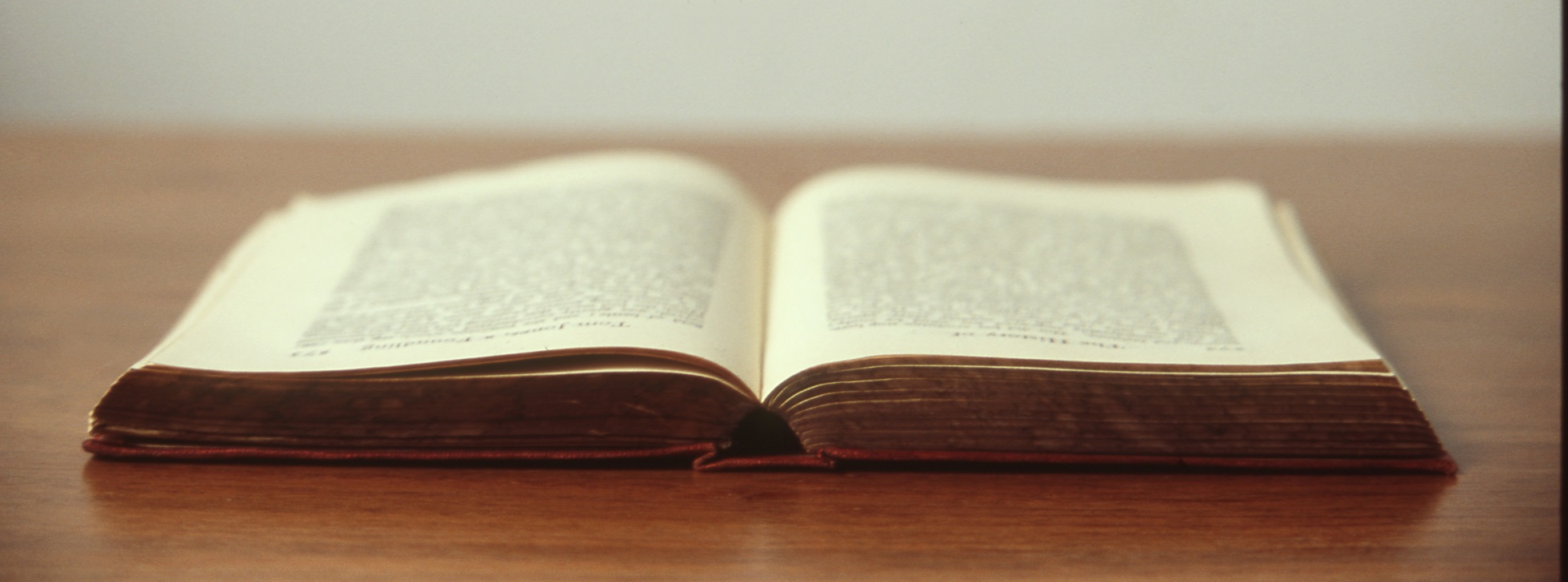 el mapa
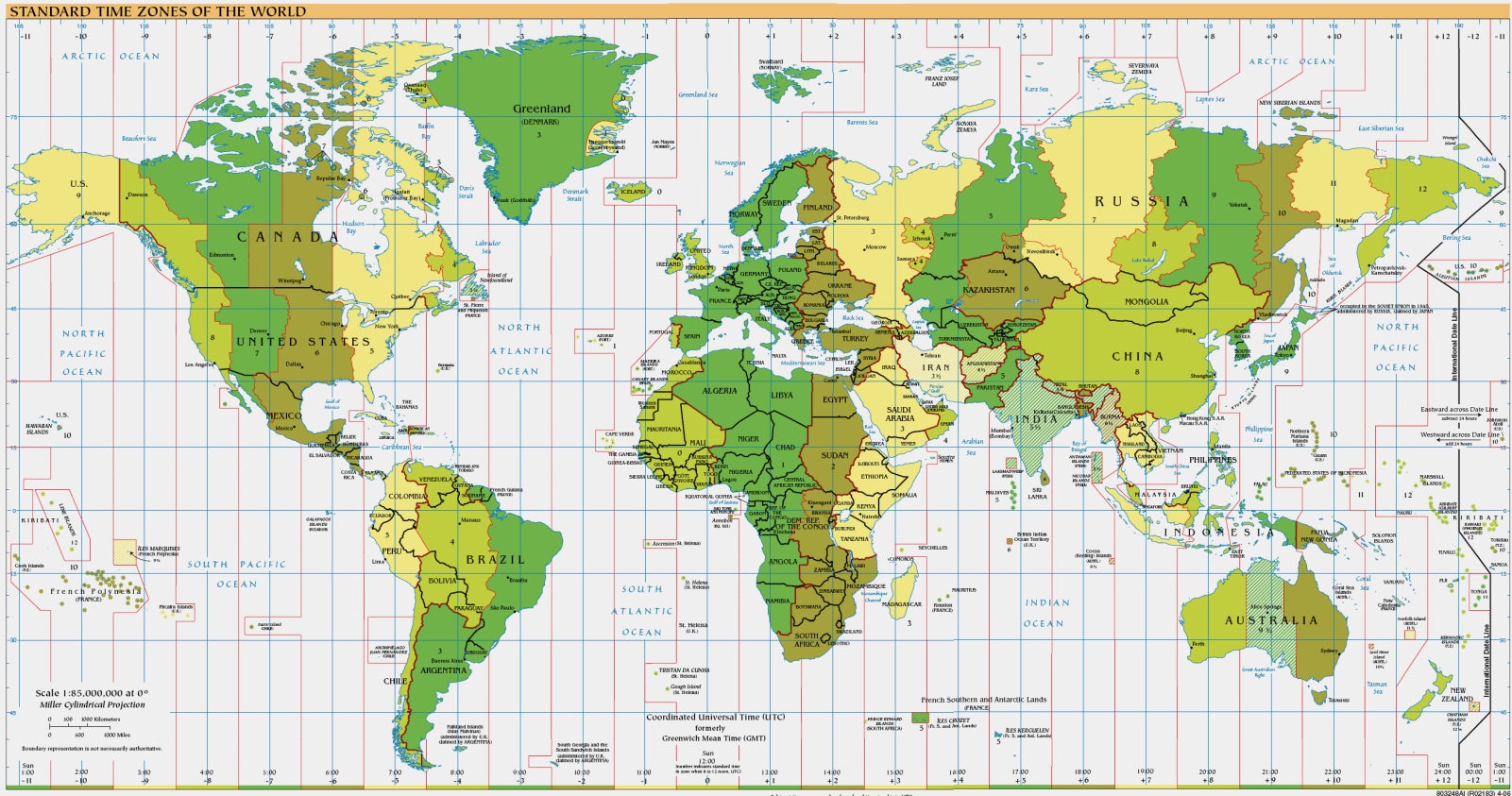 la mesa
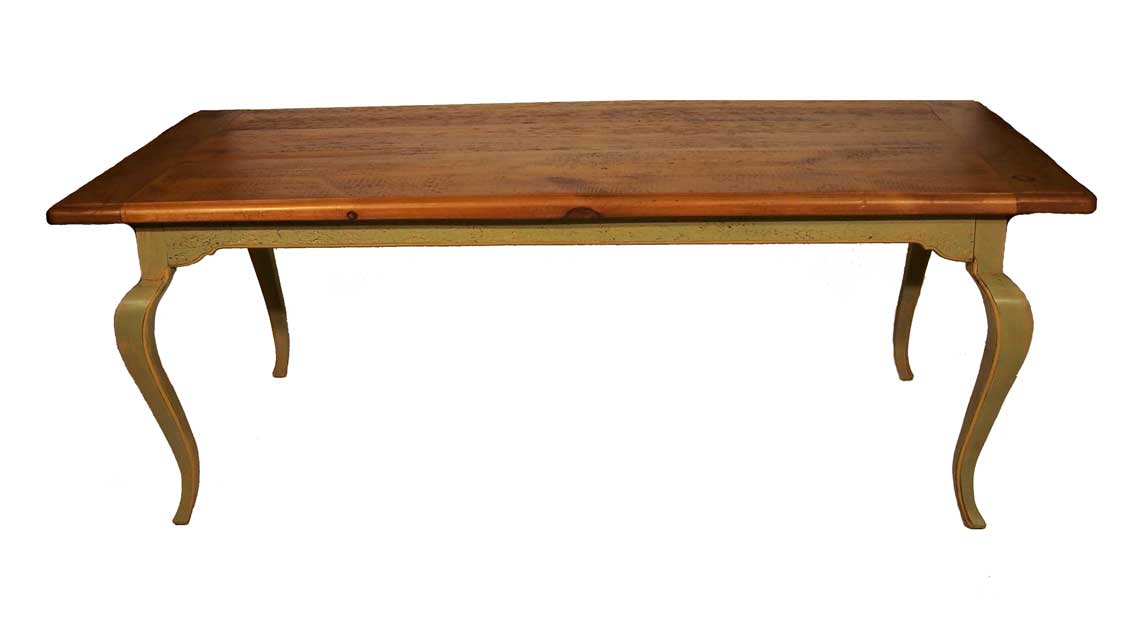 la mochila
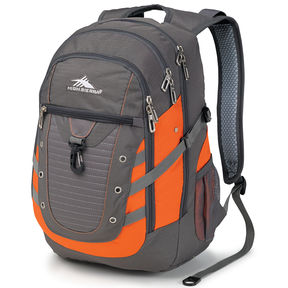 el papel
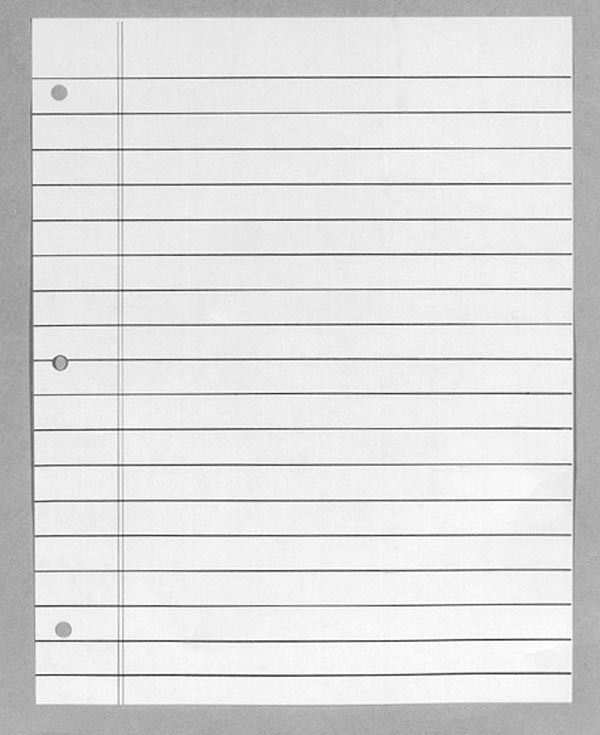 la papelera
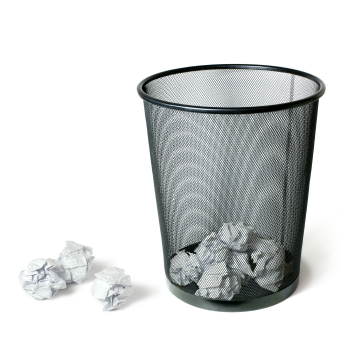 la pizarra
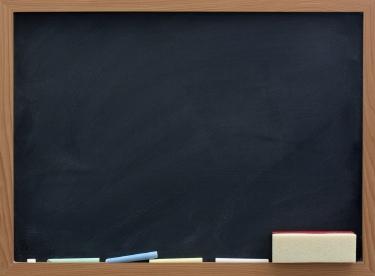 la pluma
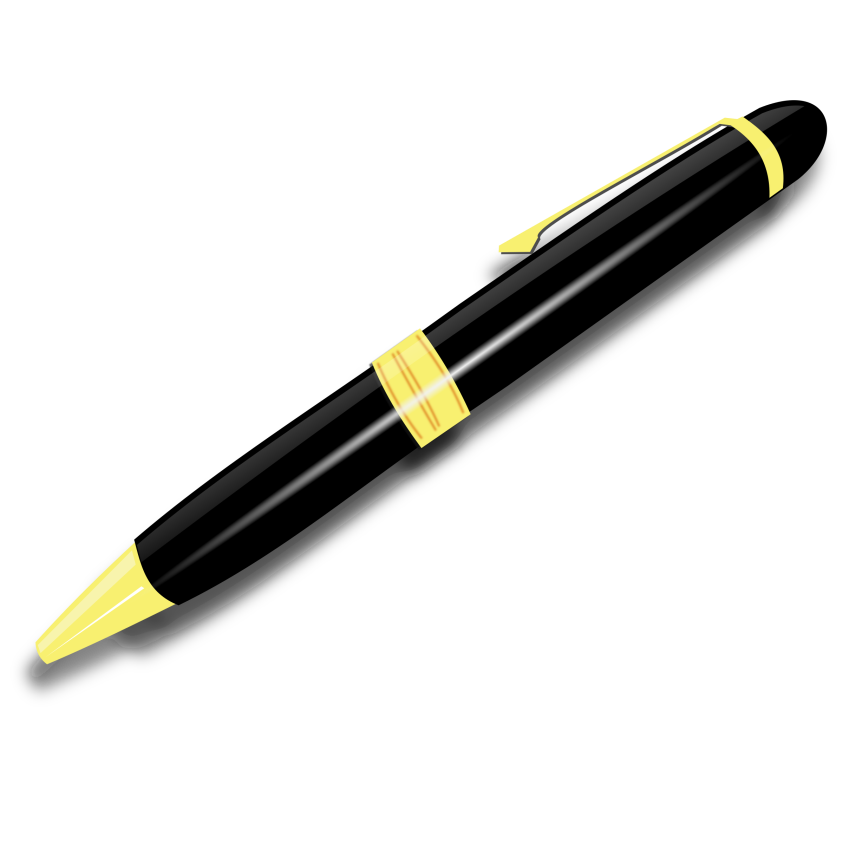 la prueba
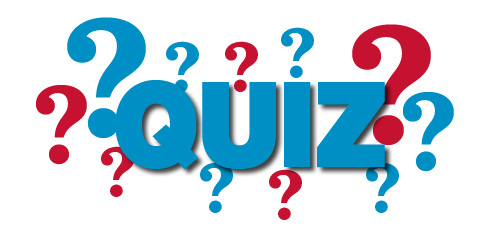 la puerta
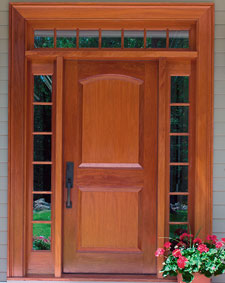 el reloj
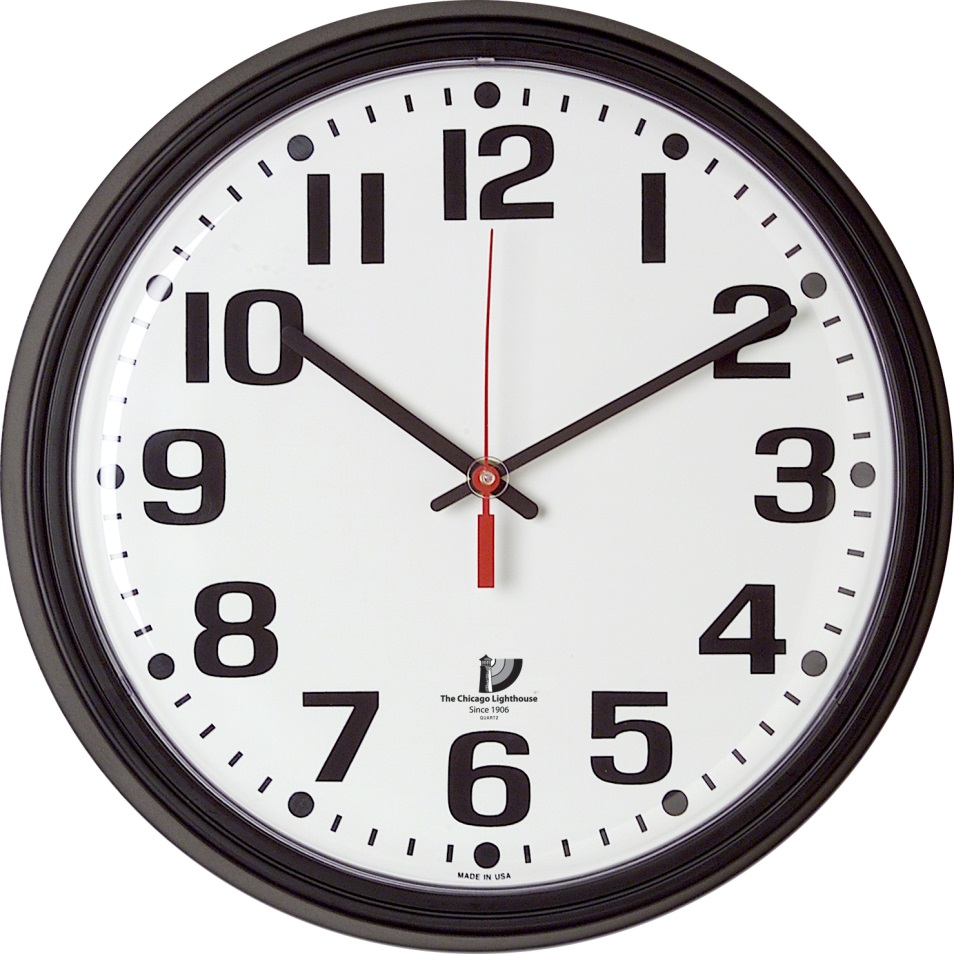 el semestre
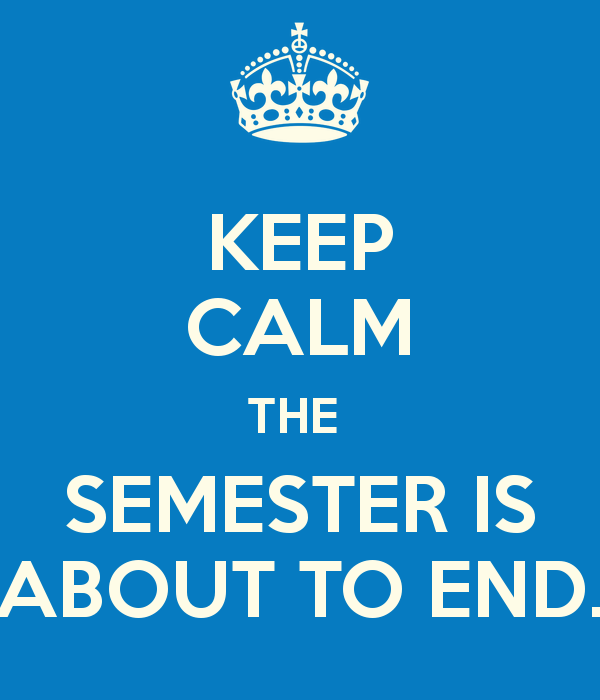 la silla
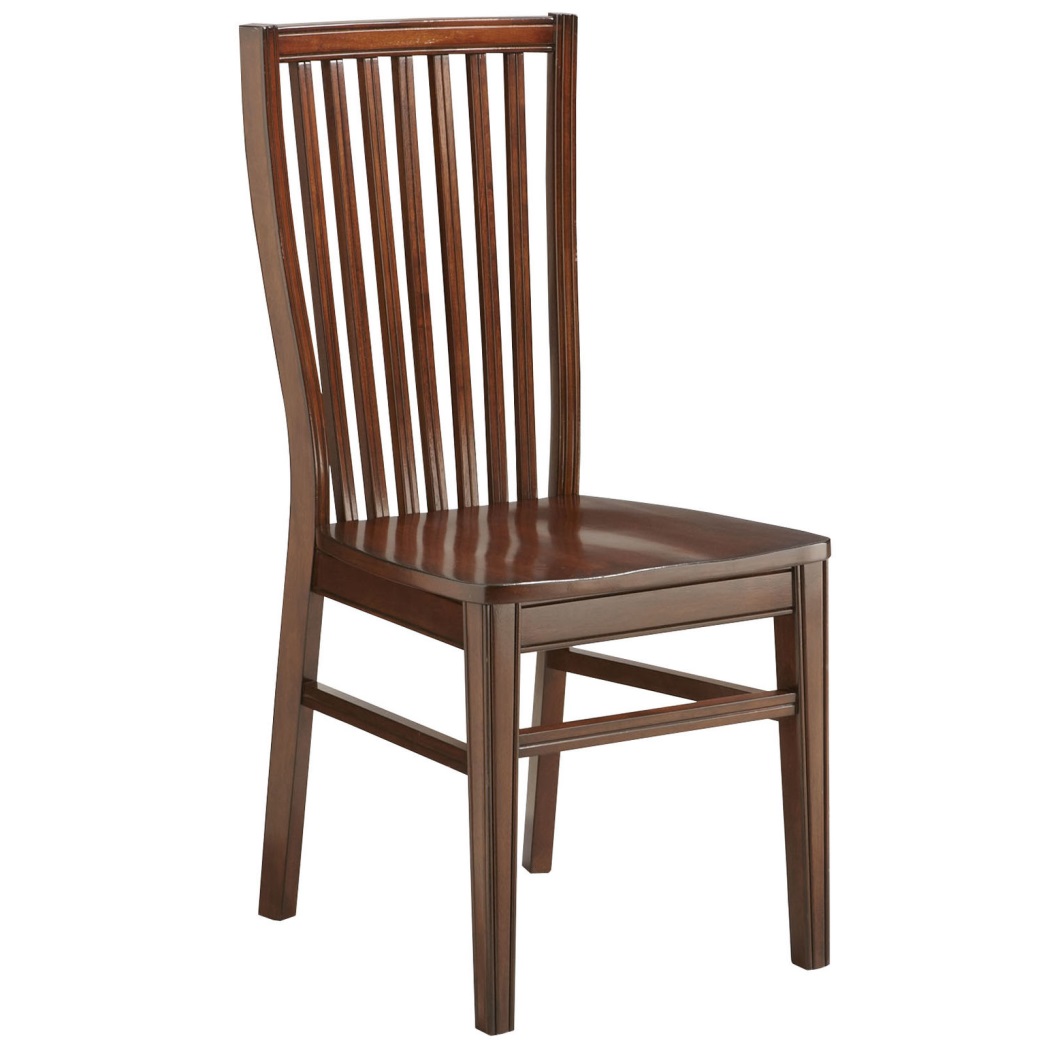 la tarea
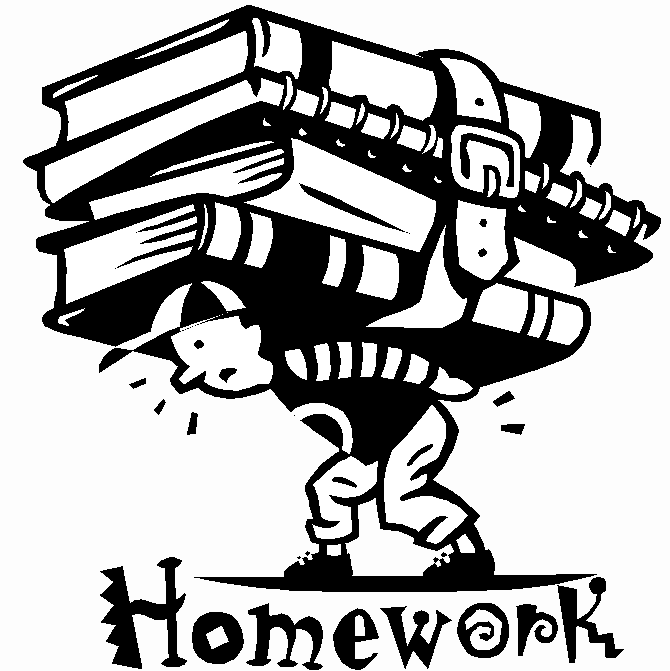 la tiza
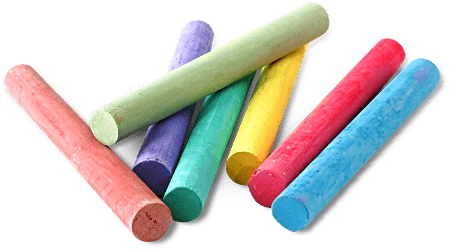 la ventana
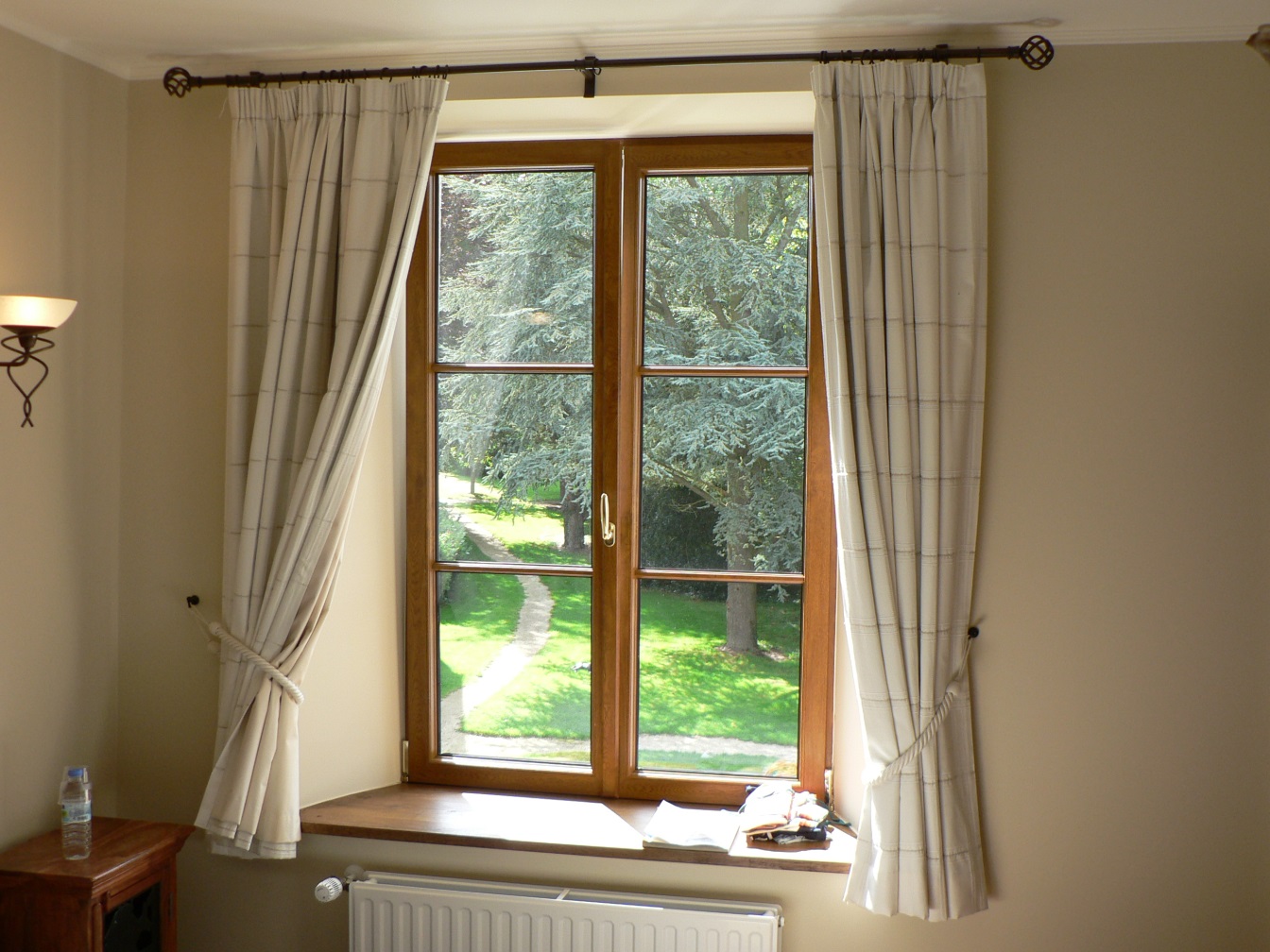 la biblioteca
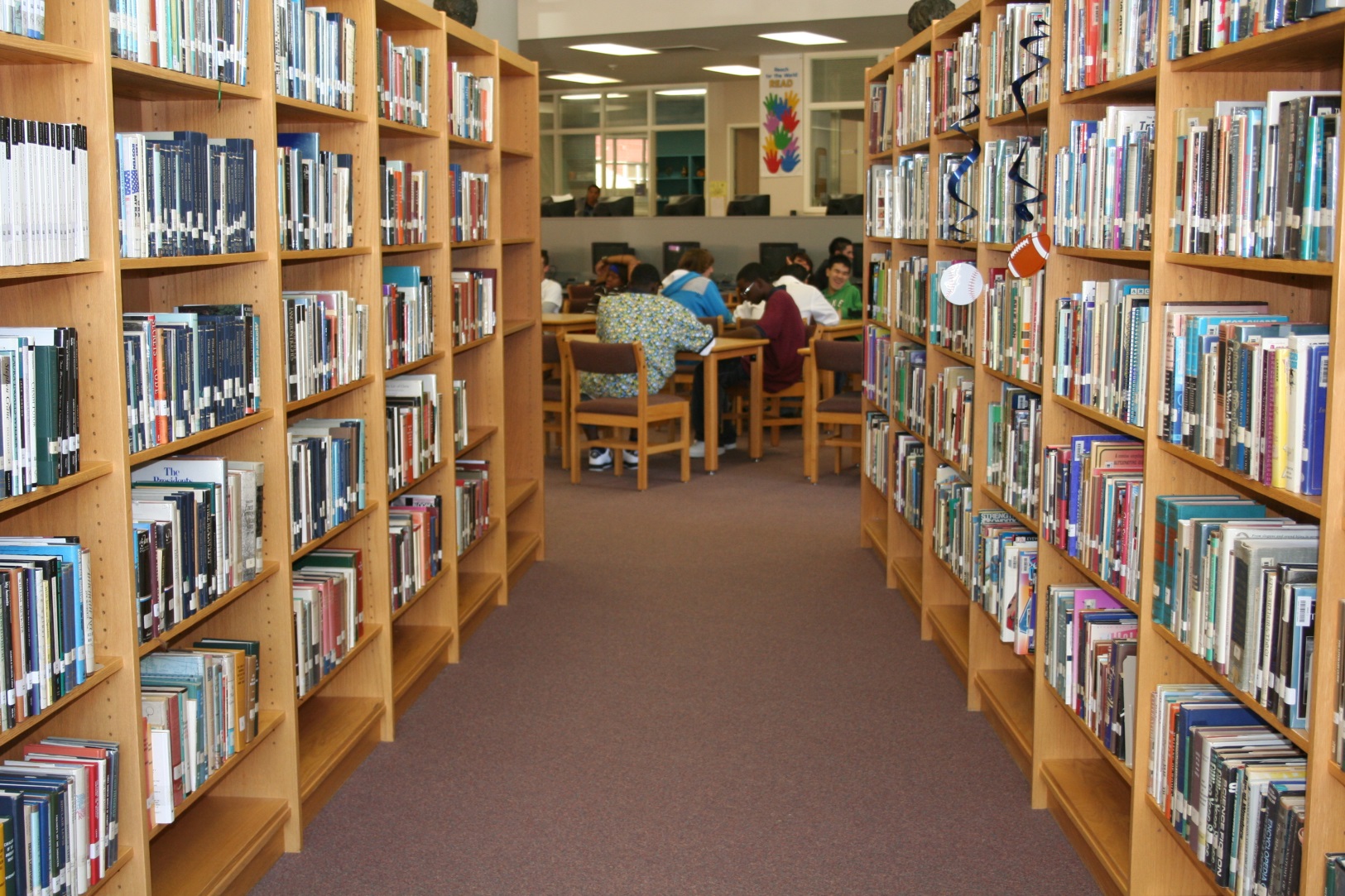 la cafetería
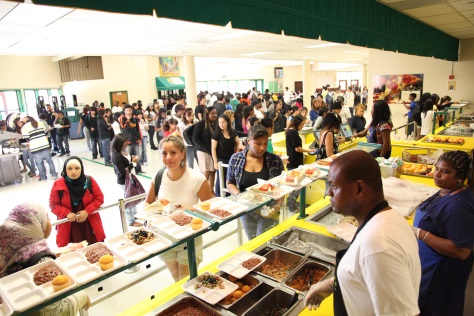 la casa
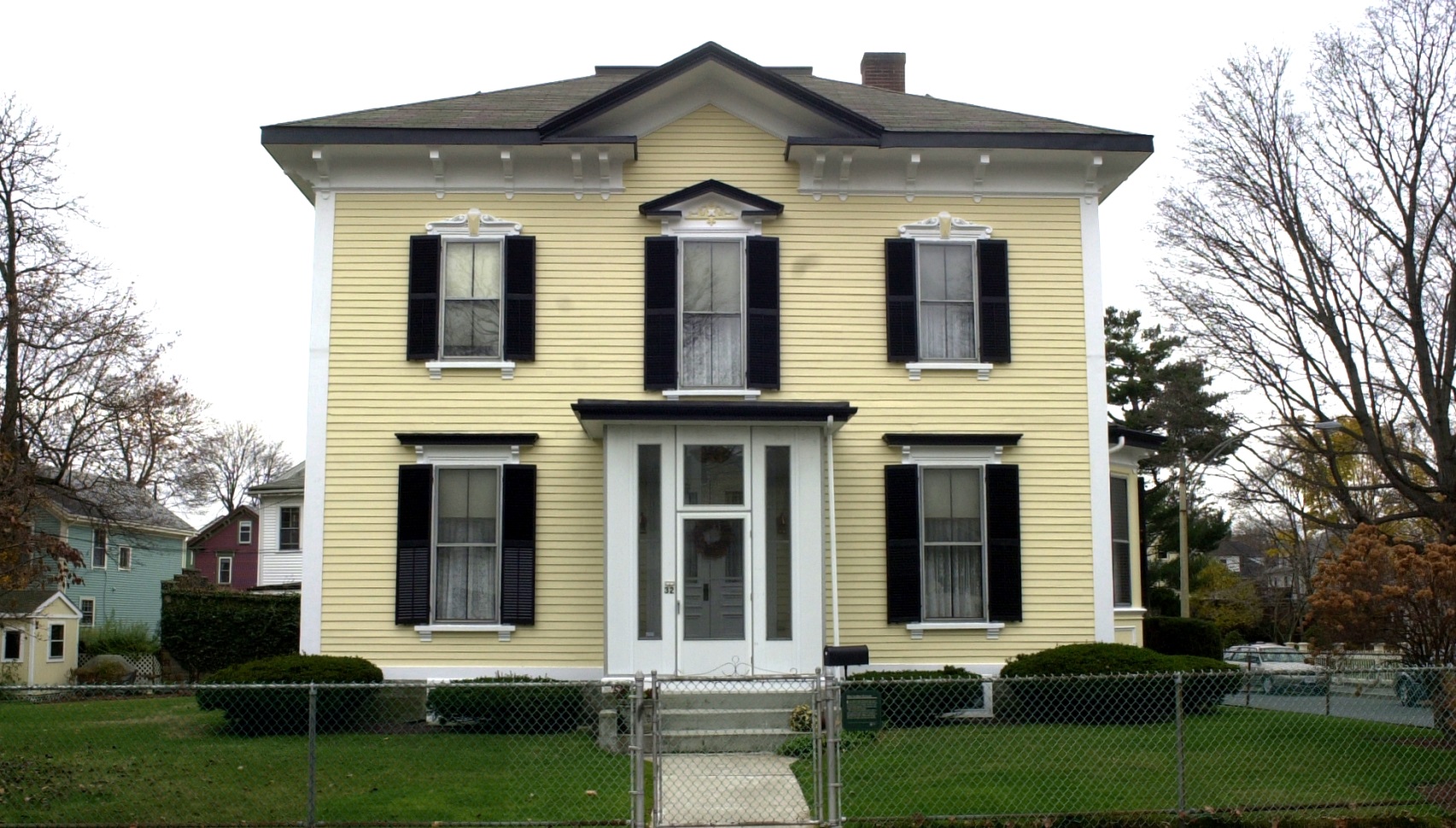 el estadio
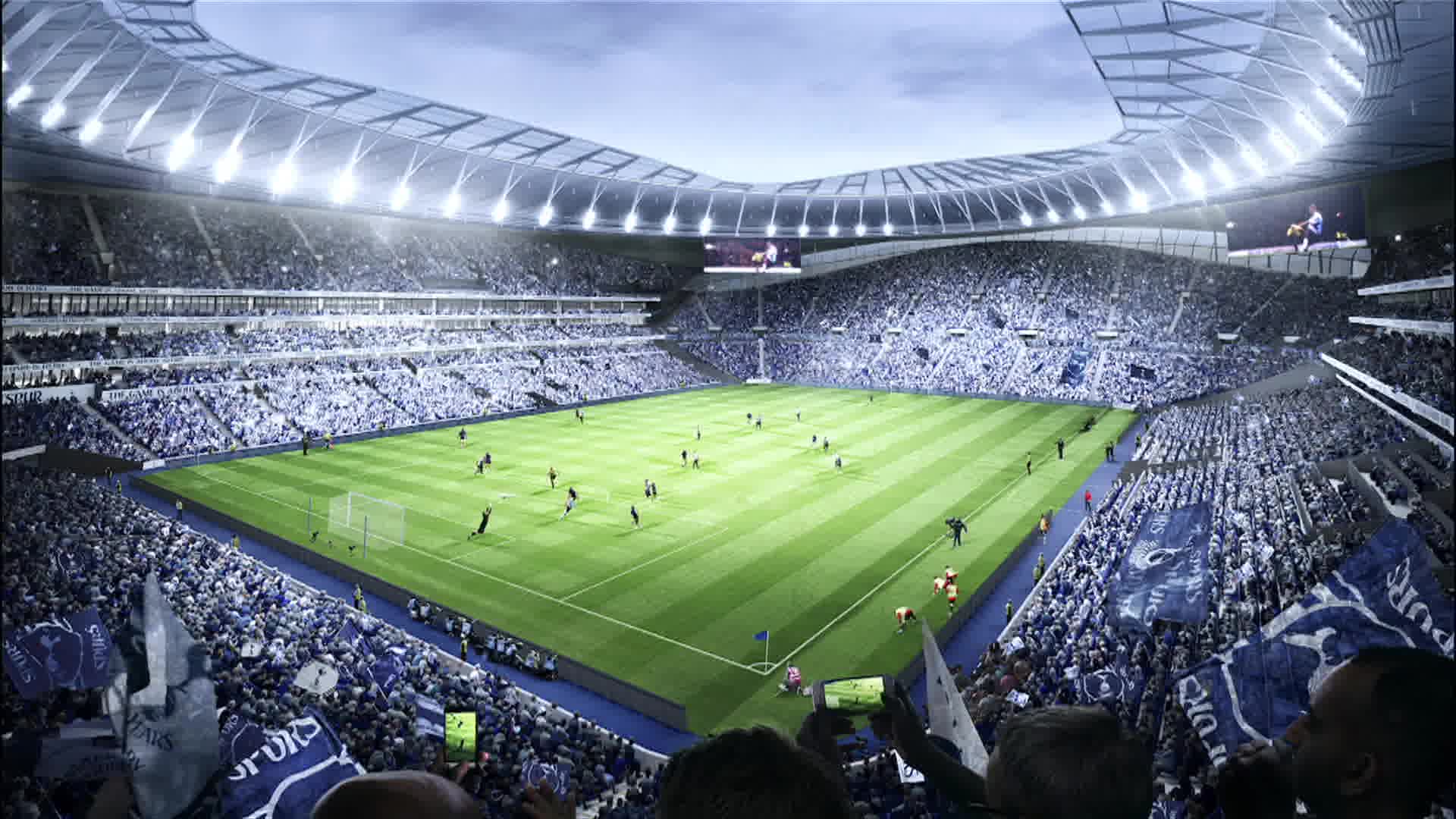 el laboratorio
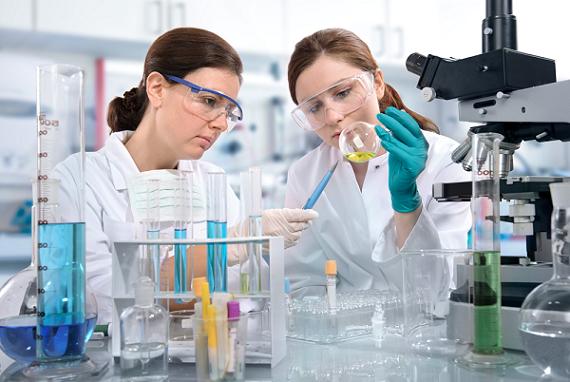 la librería
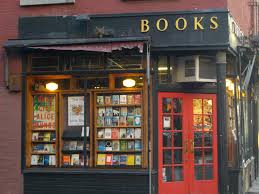 la residencia estudiantil
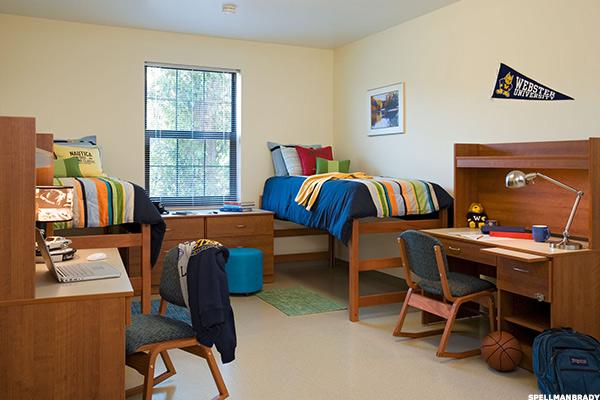 la universidad
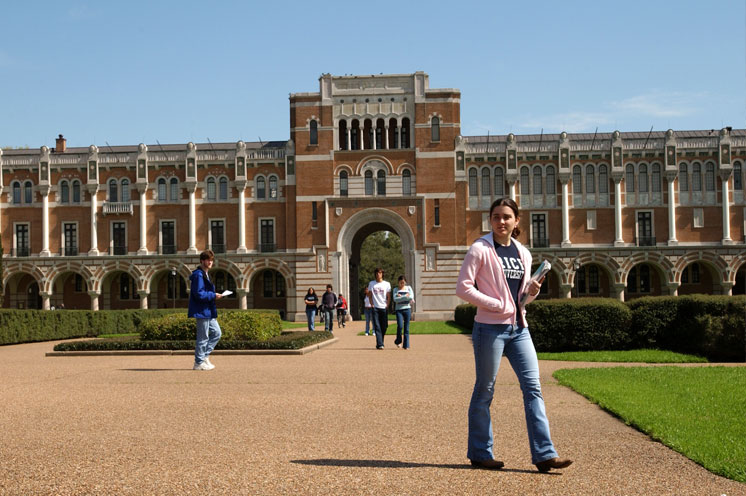 la administración de empresas
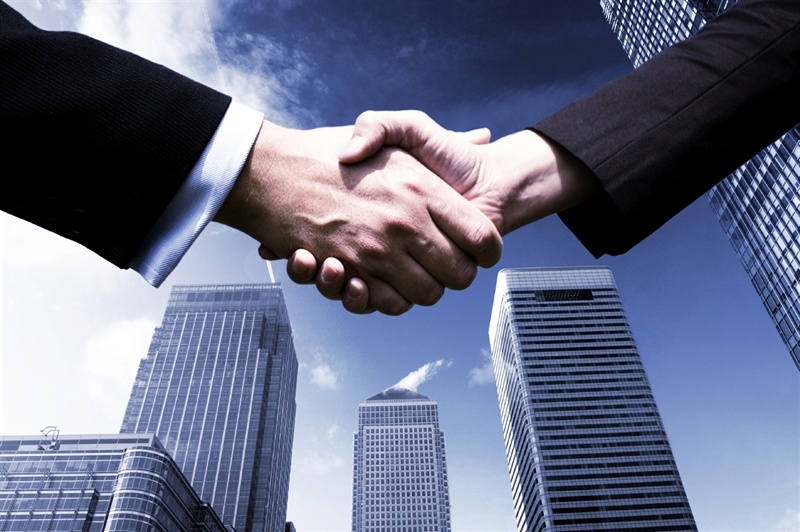 el arte
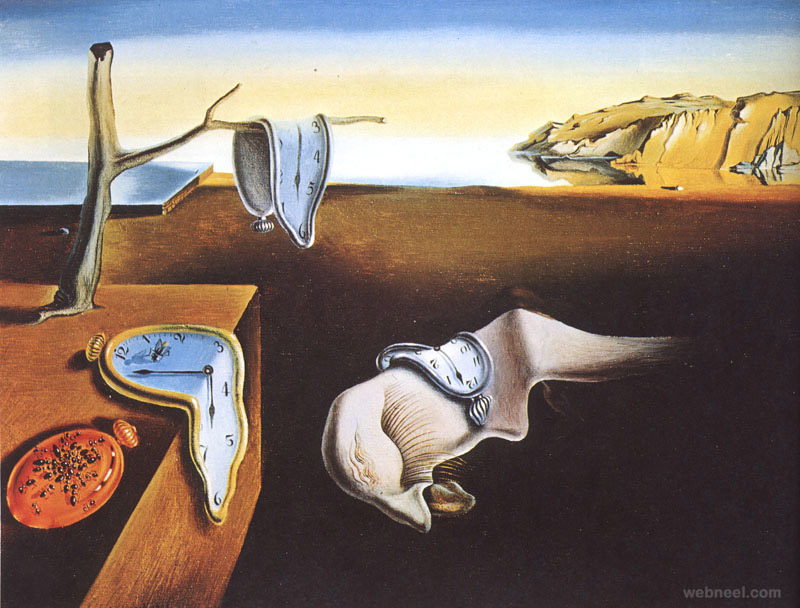 la biología
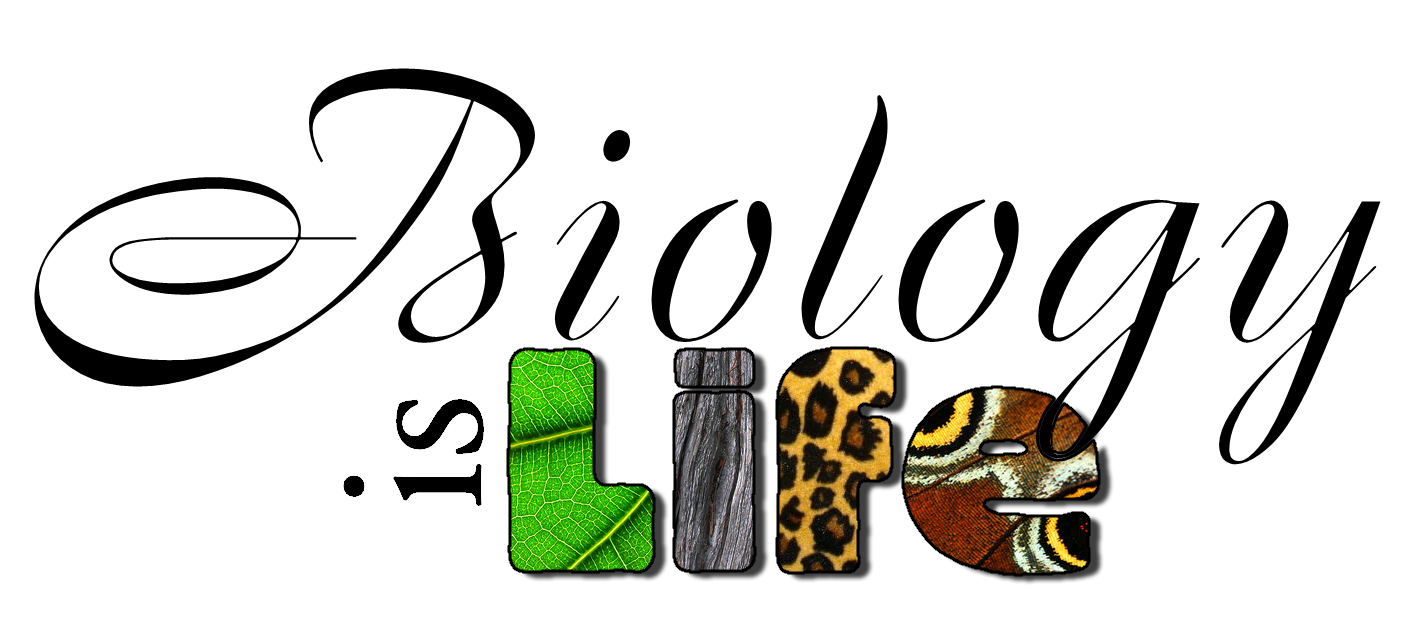 las ciencias
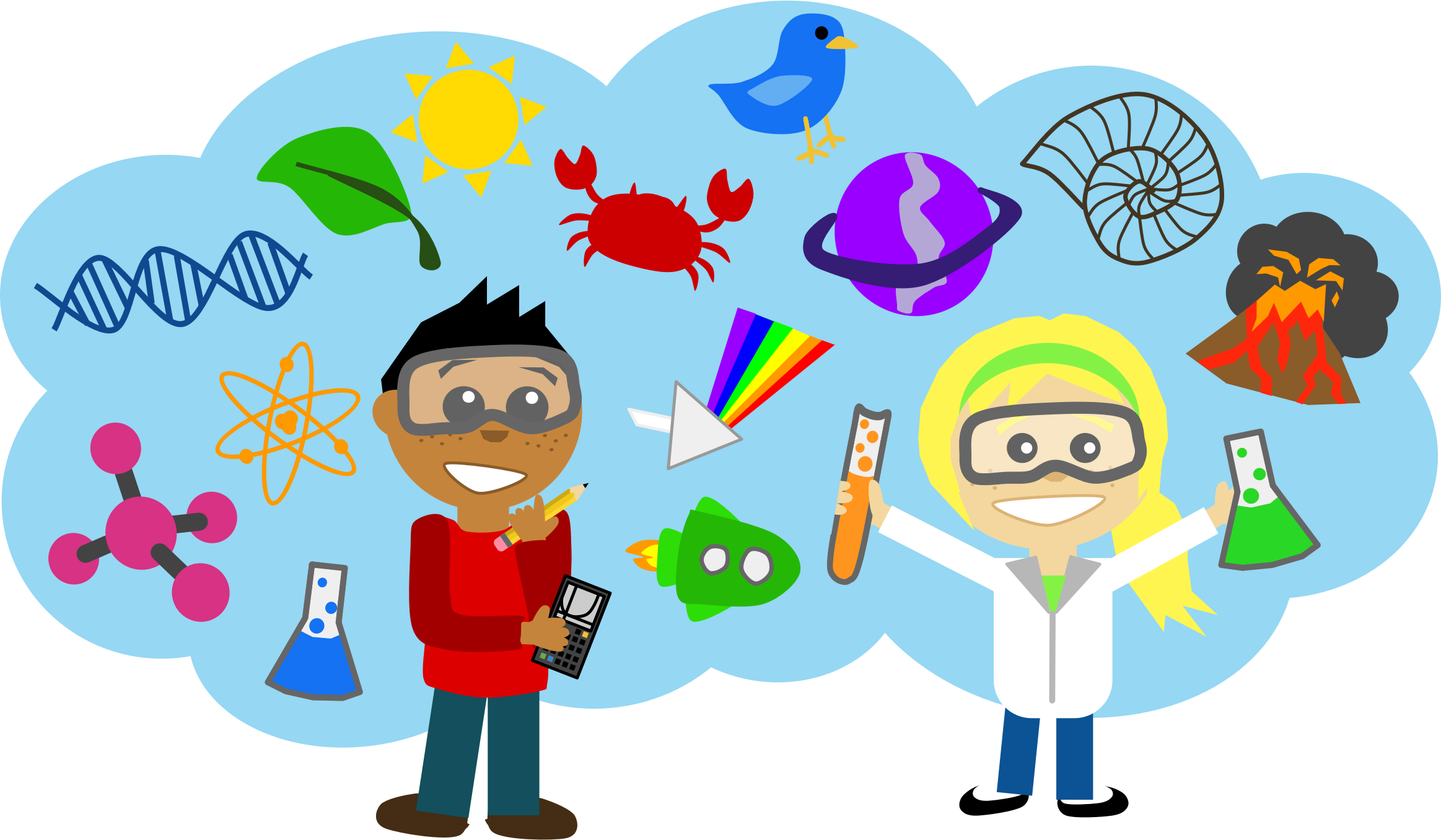 la computación
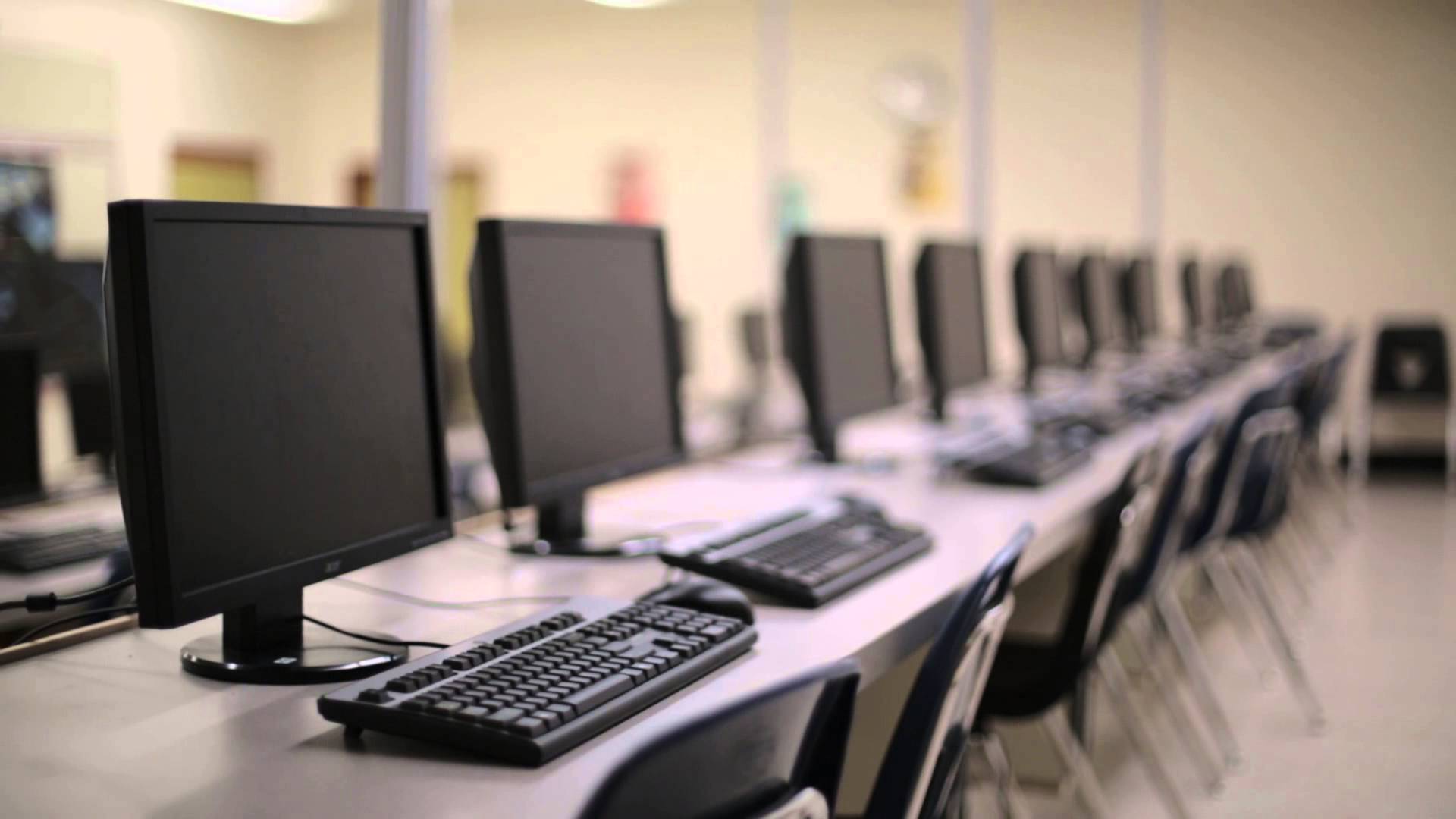 la contabilidad
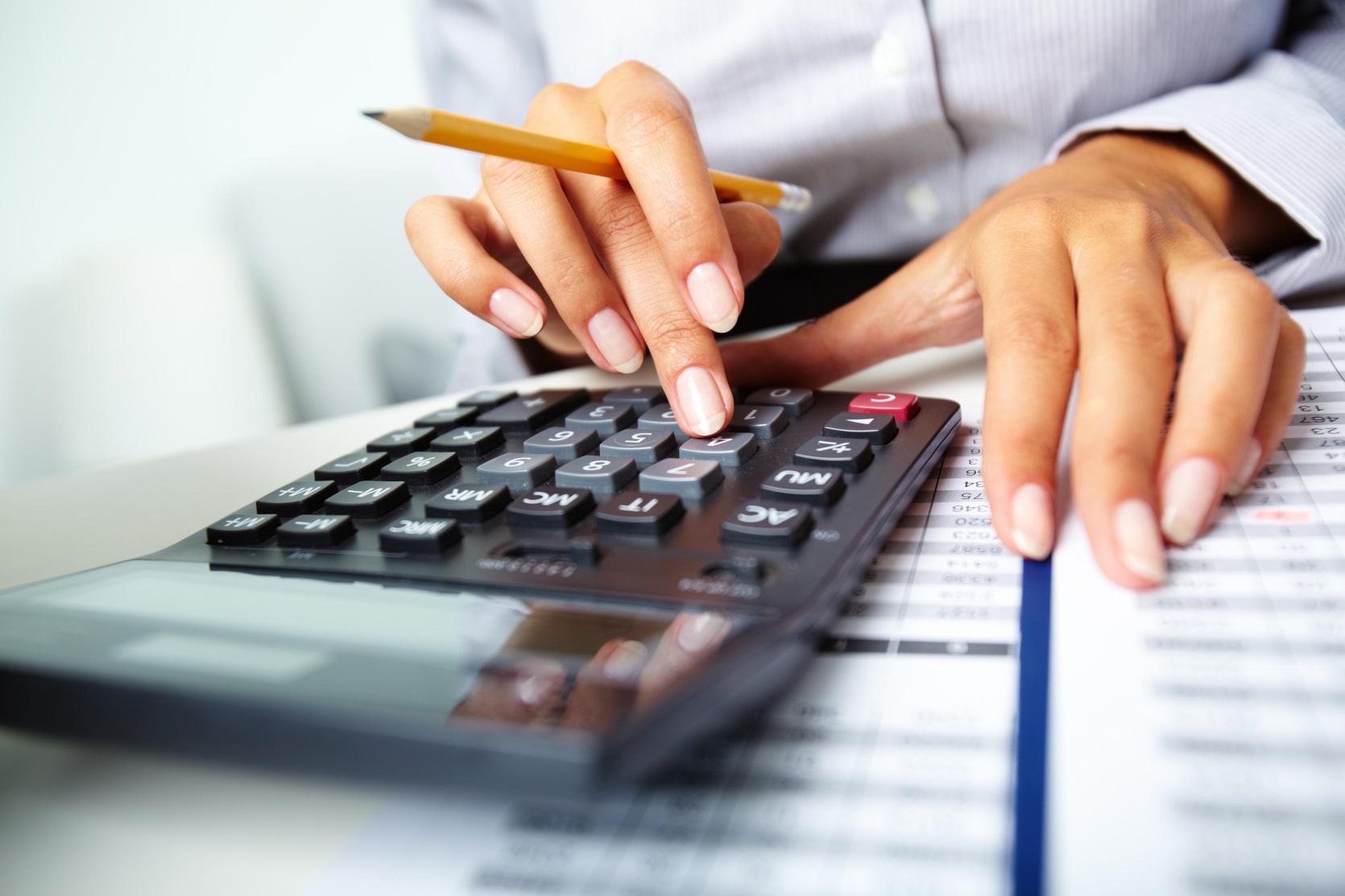 la economía
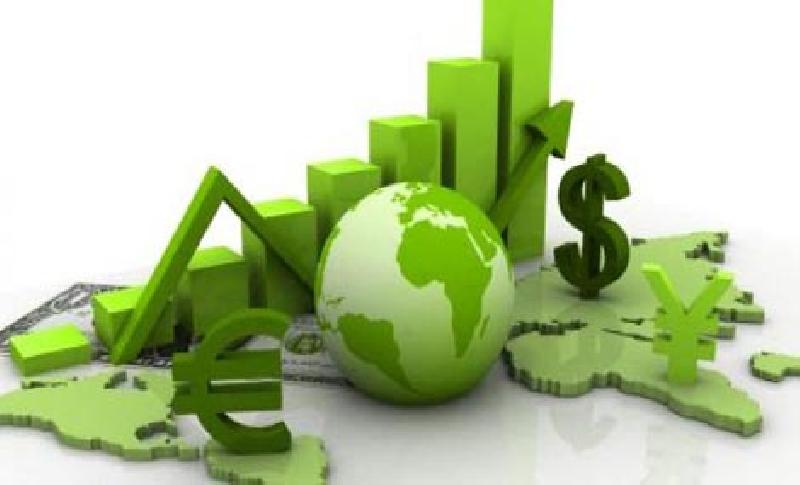 la educación física
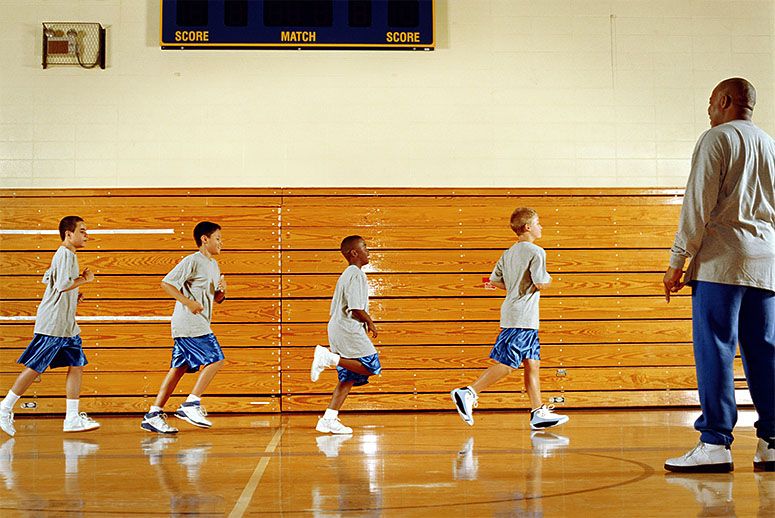 el español
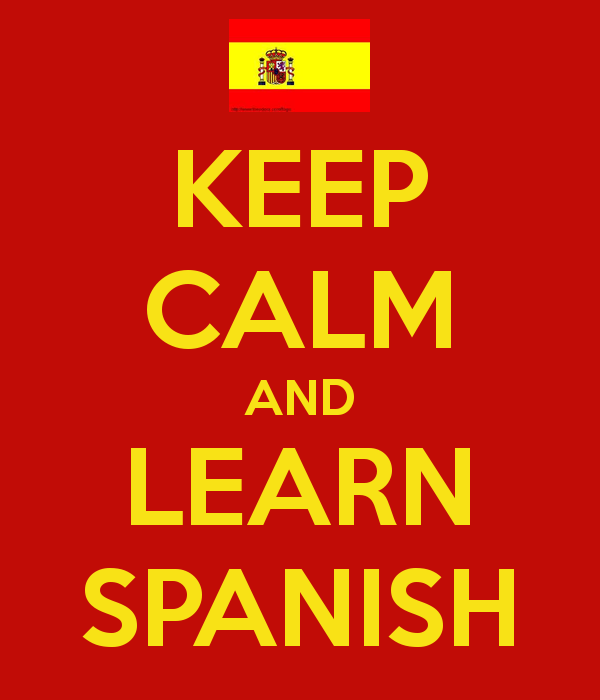 la física
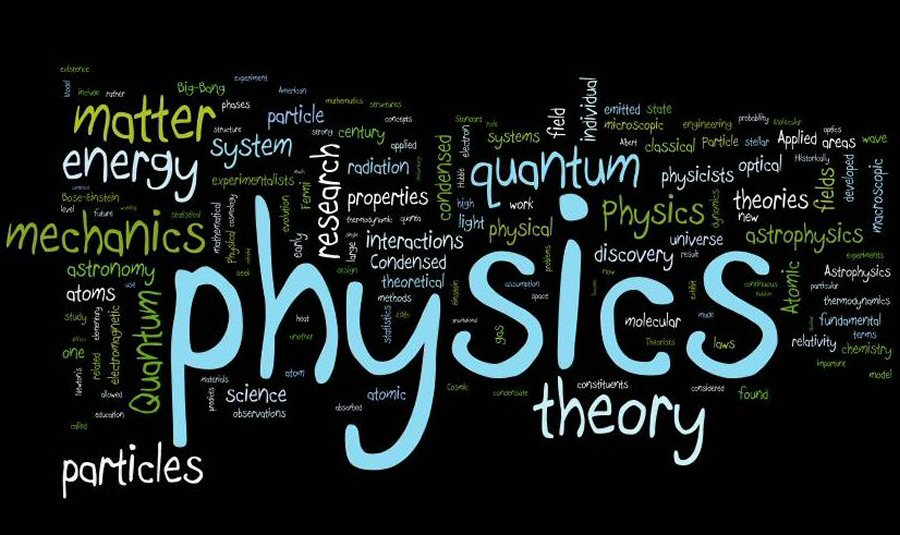 la geografía
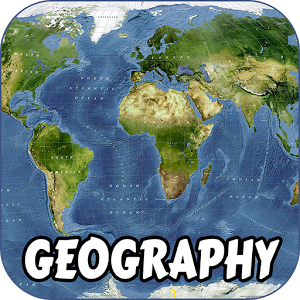 la historia
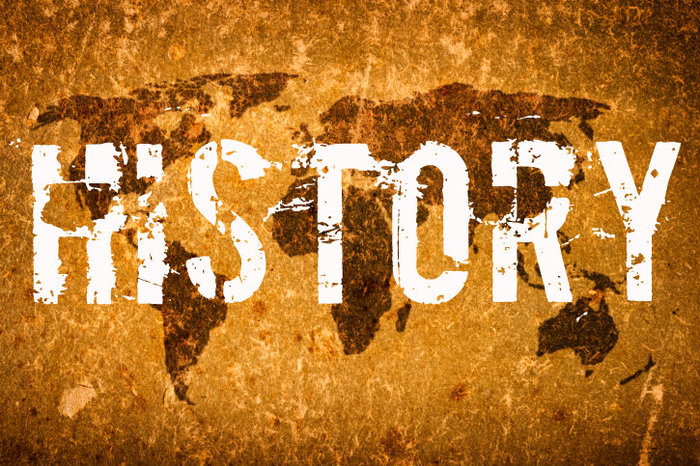 las humanidades
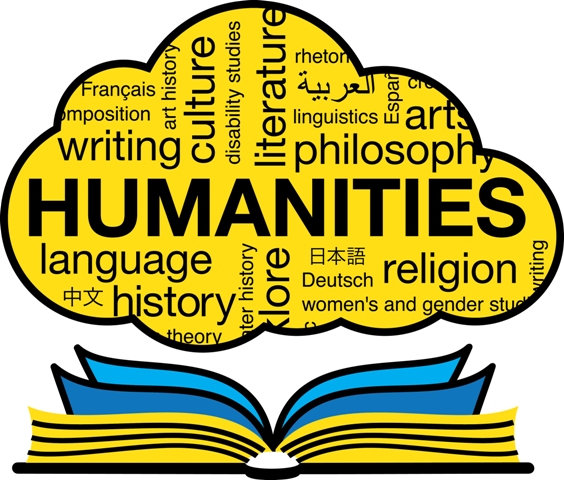 el inglés
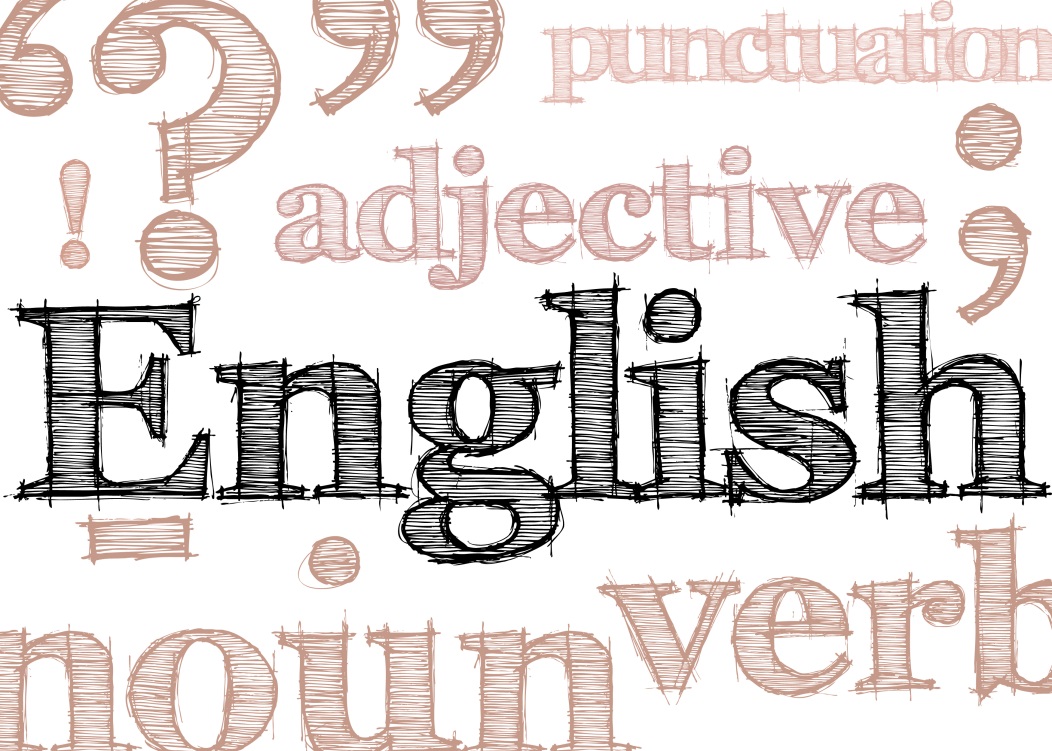 las lenguas extranjeras
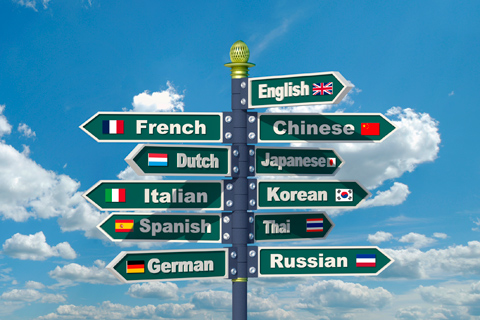 la literatura
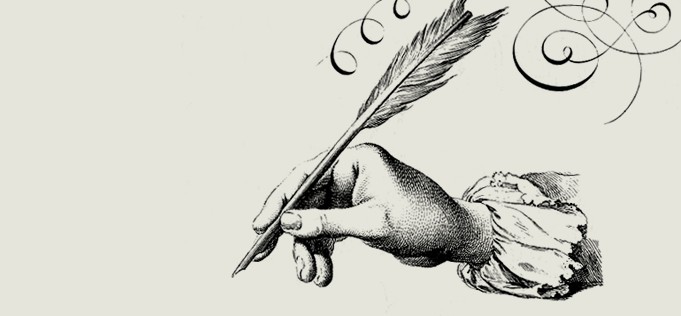 las matemáticas
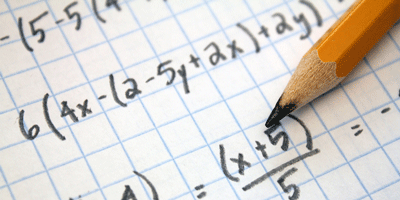 la música
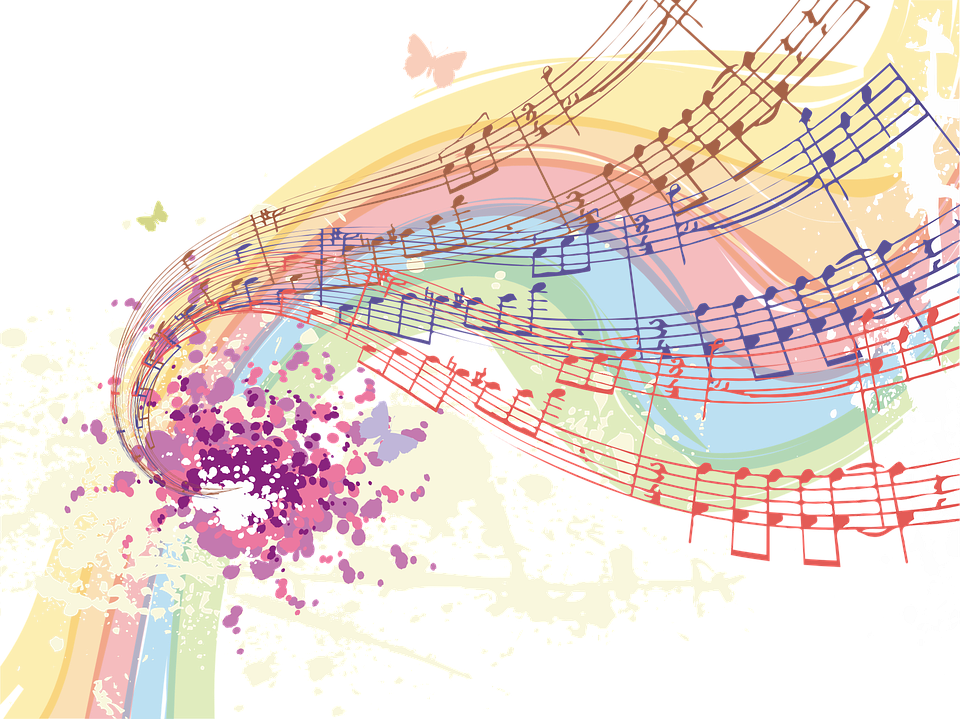 el periodismo
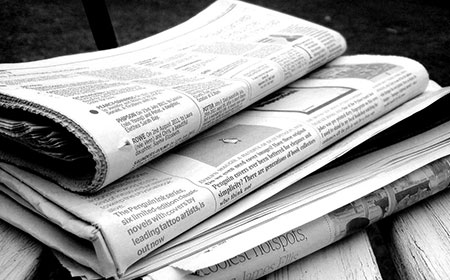 la psicología
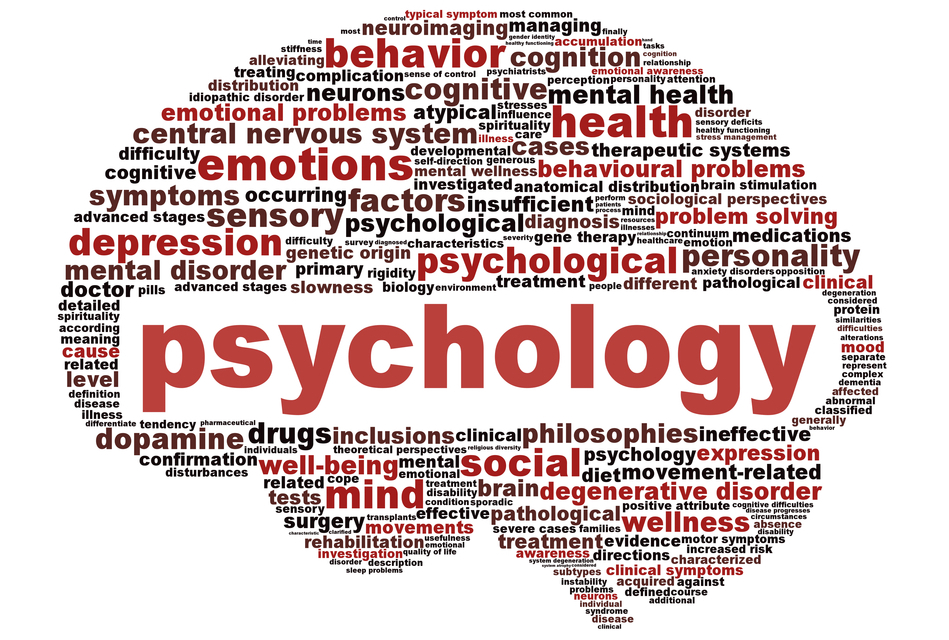 la química
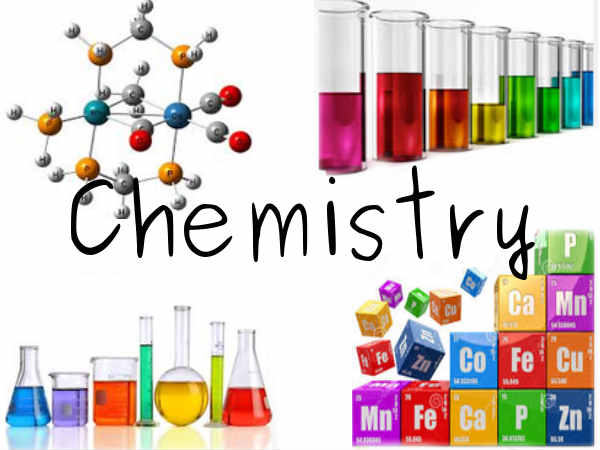 la sociología
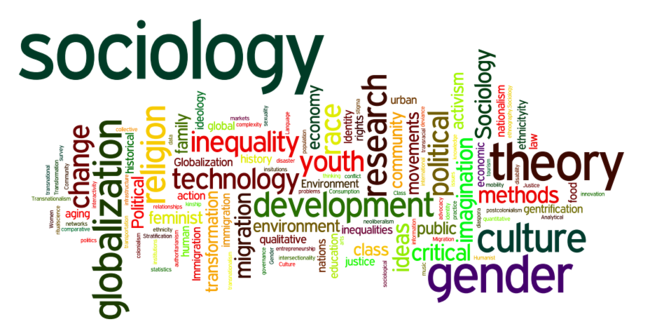 ¿Cuál es la fecha?
What is the date?
¿Qué día es hoy?
What day is today?
Hoy es…
Today is…
el día
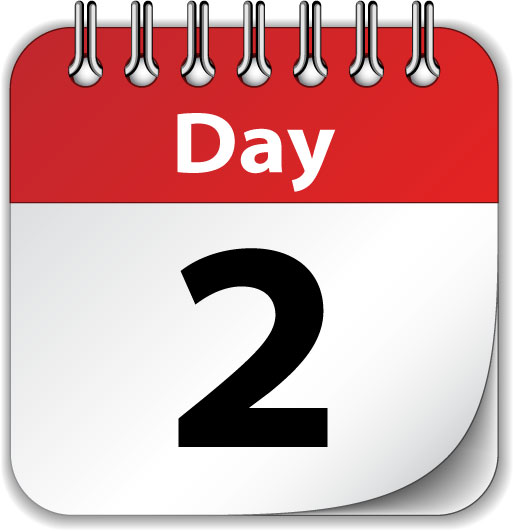 la semana
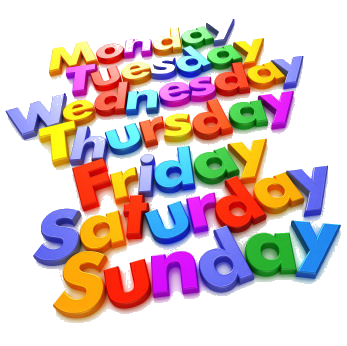 lunes
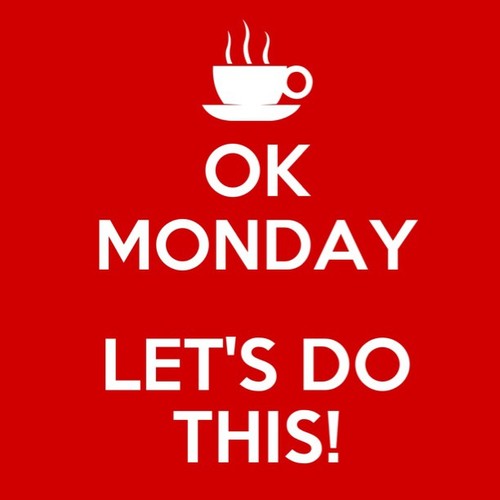 martes
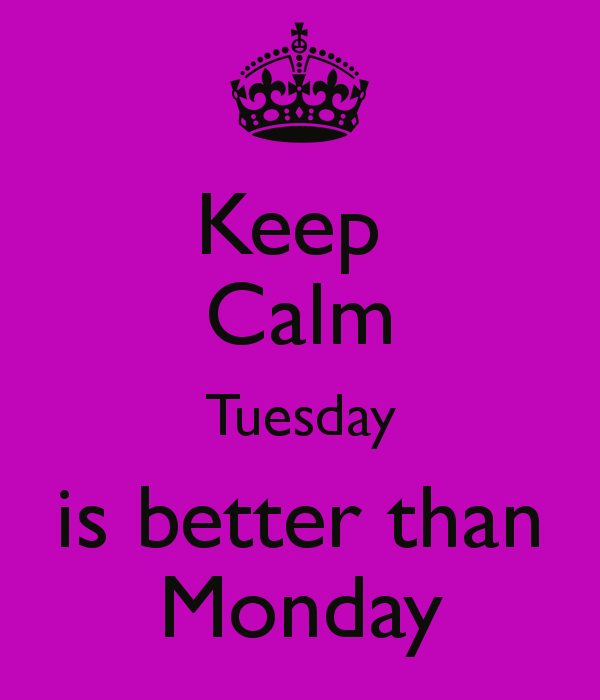 miércoles
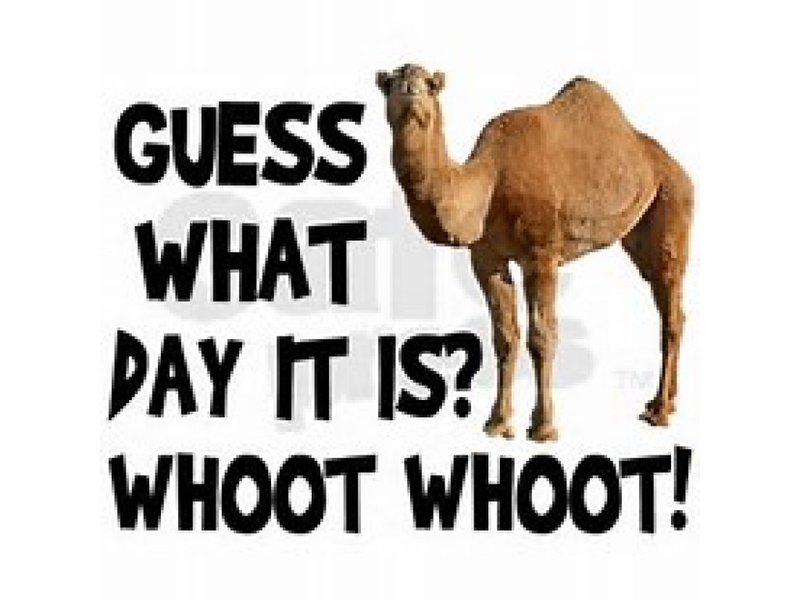 jueves
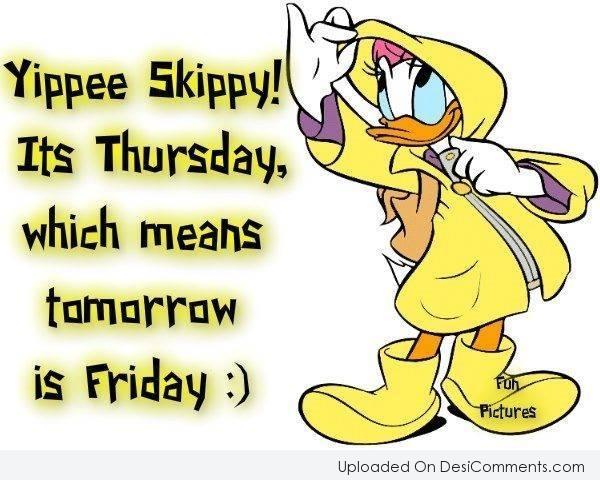 viernes
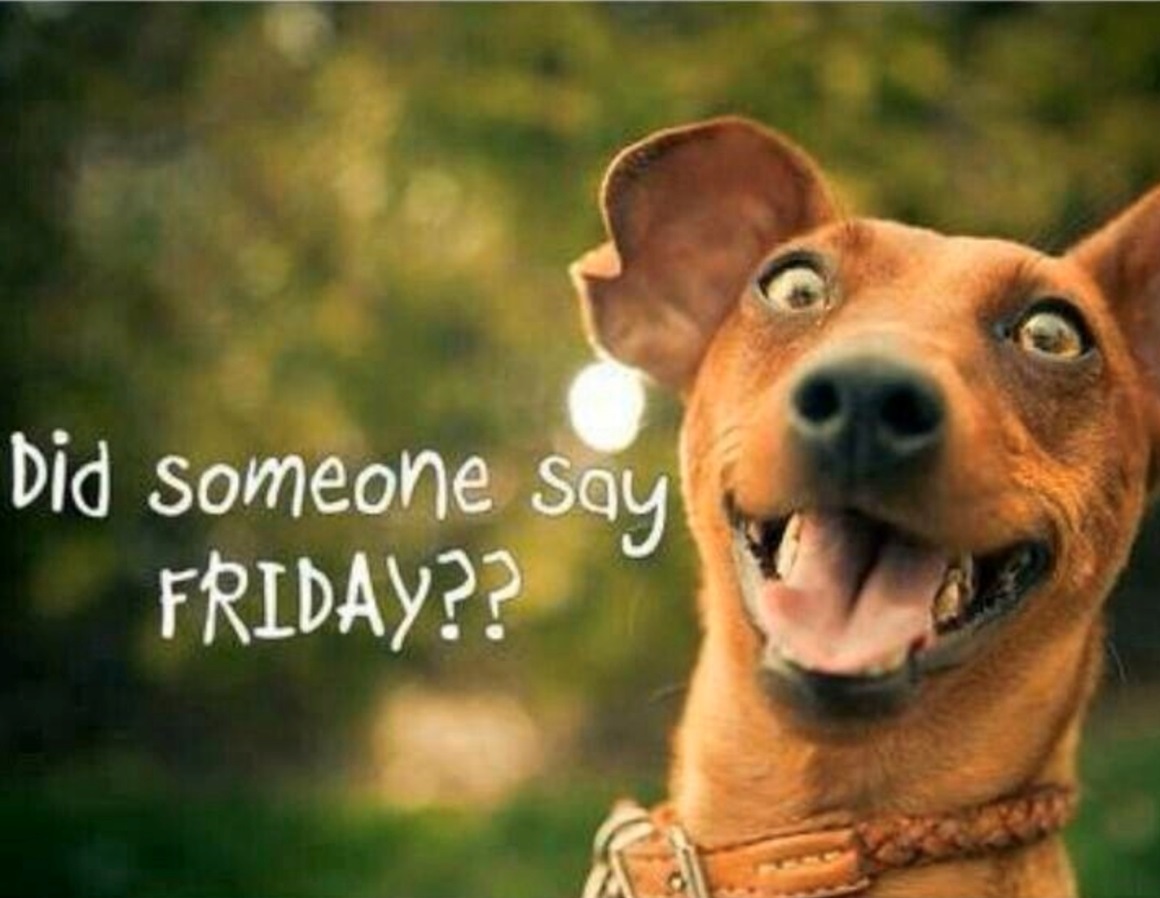 sábado
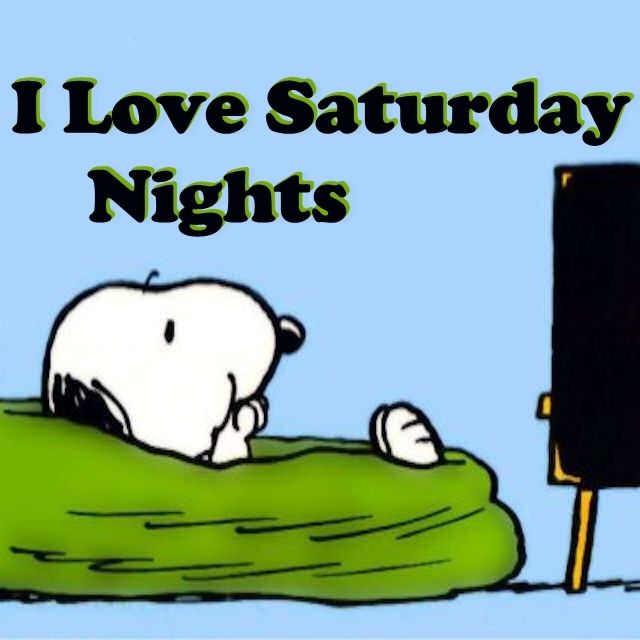 domingo
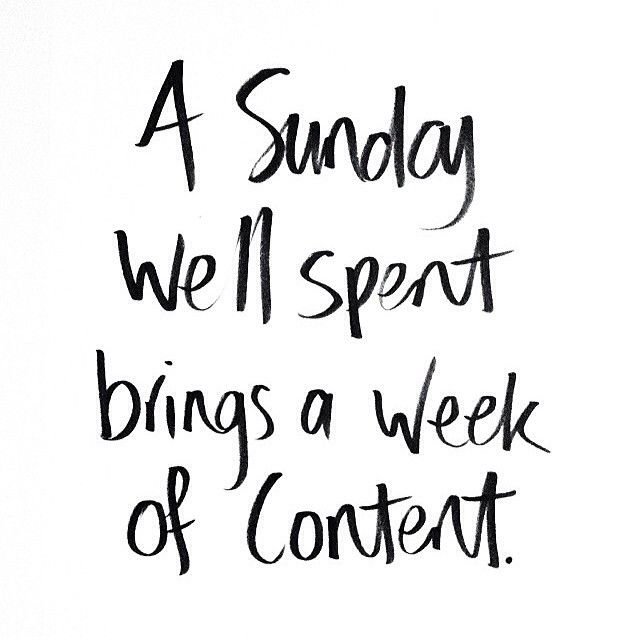